A Daily Ministry
Activity of an Encourager
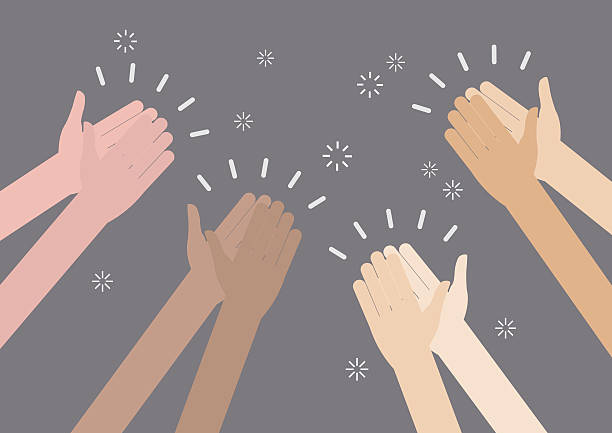 “You can nip discouragement in the bud by helping those around you bloom”
I picture a newborn Christian like a seed planted in the Spring
Their faith is alive with breathtaking energy and enthusiasm
Sometimes spiritual beauty is about to bloom out when they are nipped by discouragement
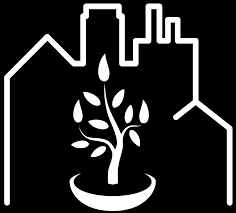 Activity of an Encourager
Barnabas was a master at motivating demoralized people and providing them the courage to make their spiritual lives bloom 
Barnabas “son of encouragement” 
He is a great example of the “Activity of an Encourager” 
It takes the right heart to do as Barnabas
He had a giving heart
Joses (Joseph) was renamed by the apostles (Acts 4) 
He owned land, sold it, and brought 100% of the revenue to give to the church 
Why did he do that? He wasn’t commanded to do that. He willingly did this and is mentioned as something good compared to the couple in Acts 5
Do we possess a giving heart? Not mine but God’s
He had a supportive heart
Barnabas was available to support the new Christian, Saul (Acts 9:26-27) 
He took Saul and brought him to the apostles
He stood by Saul regardless of his troubled past. 
Barnabas understood the power of Jesus’ blood is far greater than our troubled past
Barnabas focused on the good and supported it
Are we supportive of others when many are not?
He had a courageous heart
John Mark left the missionary group at Pamphylia to go home (Acts 13:13) 
Why? 
Acts 15:36-41
Barnabas was determined to take John called Mark
Paul was against it because of John’s previous actions
Barnabas was courageous in the way he was willing to help recover the lost confidence of John
The making of disciples is not the budding but in the blooming